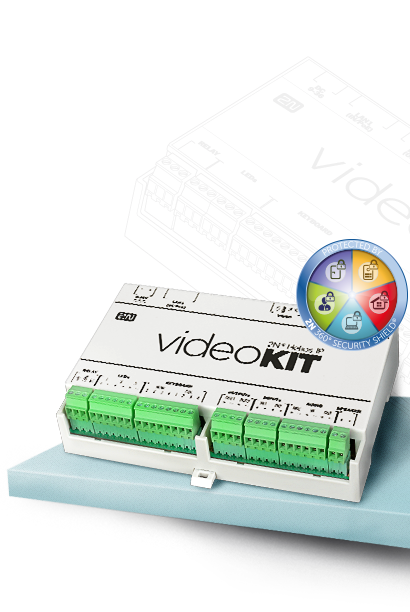 Ergin Boyacı
(Bircom – Müşteri Deneyimi ve Ürün Geliştirme)
Peer to Peer X Lite Vİdeo Call
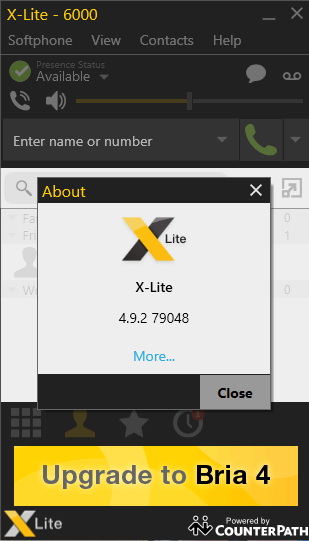 X-Lite 4.9.2 79048 yazılım versiyonunu indirp
kuruyoruz.
Not: bu test edilen versiyondur
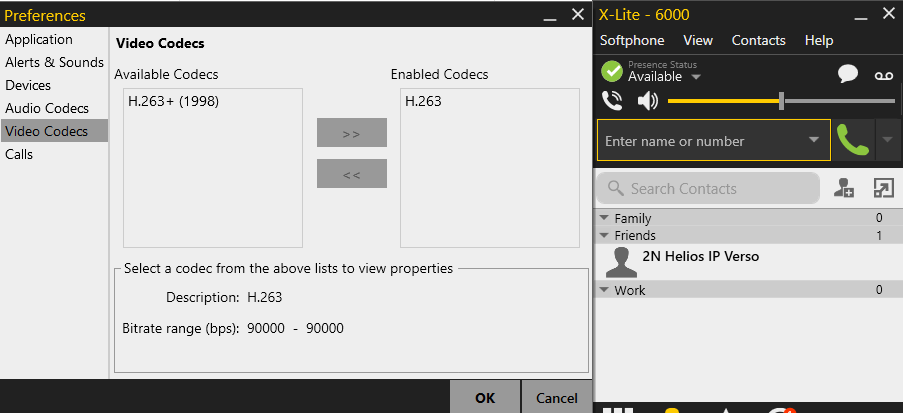 SoftPhone / Preferences / Video Codecs lerde H.263 Enabled olması lazım
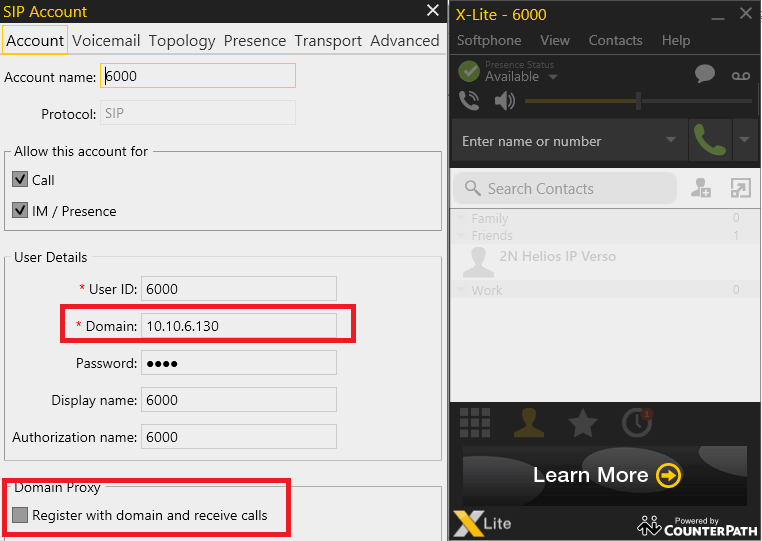 SoftPhone Account kısmından Domain bölümüne Helios cihazının IP si yazılır
ve Domain Proxy kısmındaki tik kaldırılır
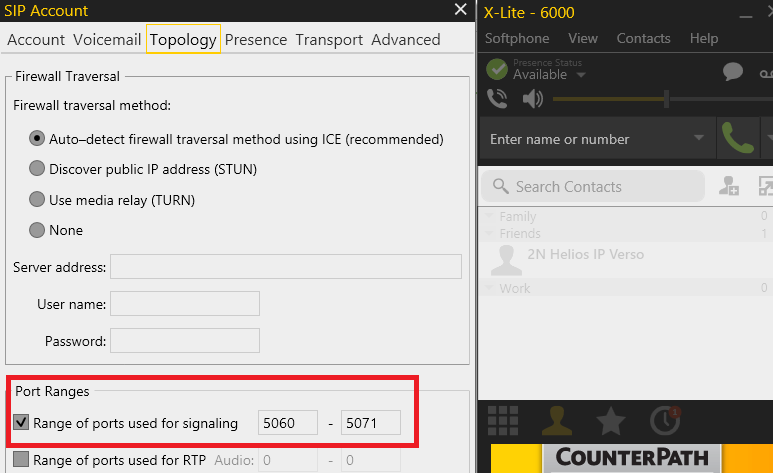 Port aralığı ekrandaki gibi tanımlanır, SoftPhone/Account/Topology
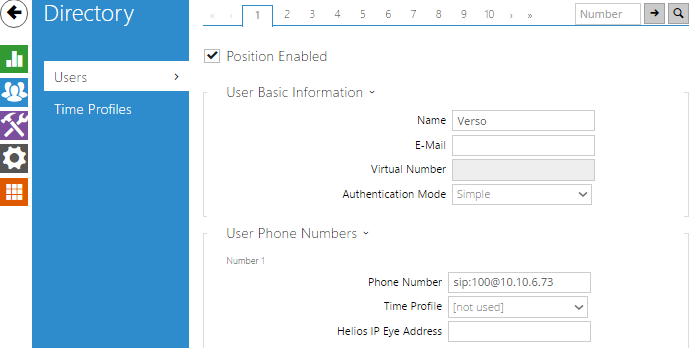 Helios tarafında ise hızlı arama tuşu sip:numara@ipadres olarak tanımlanır
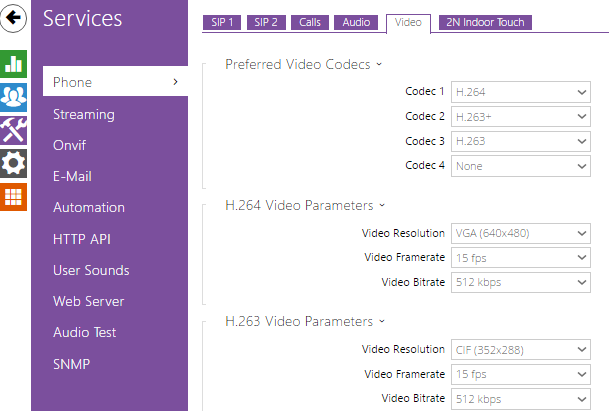 kodekler şu şekilde seçili olmalı
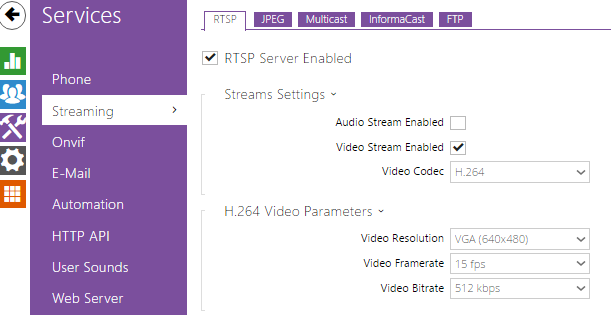 Microsoft VLC Player le görüntü izlemek için
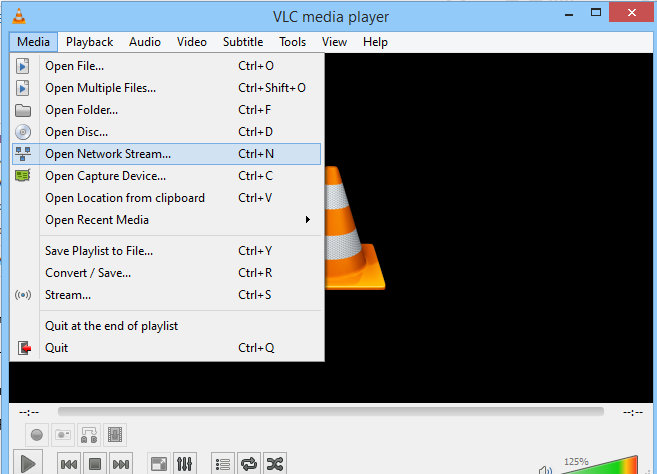 Open Network stream seçilir
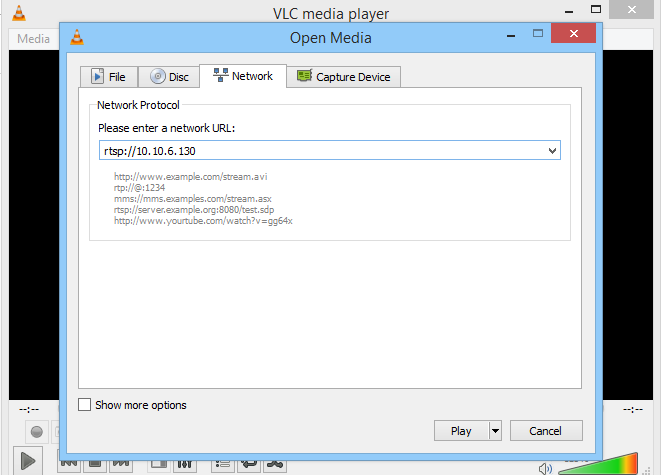 Helios Cihazın IP si şu şekilde yazılır ve Play butonuna basılır
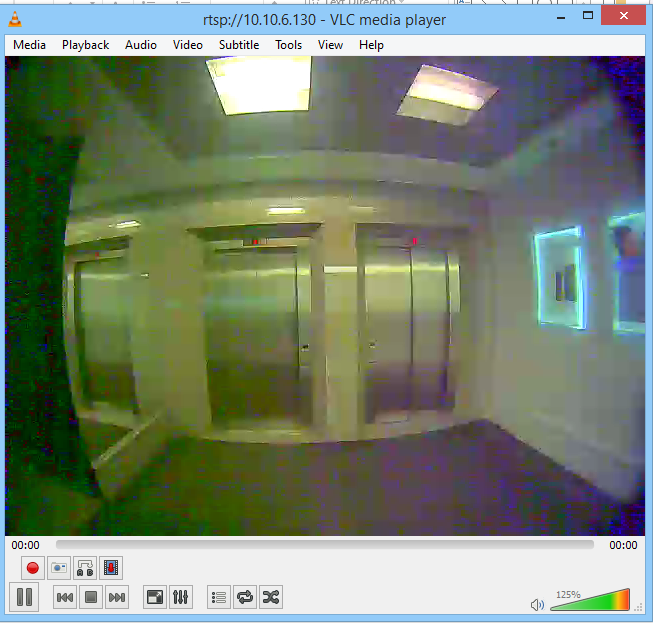 Helios cihazından sürekli yanın yapılan görüntüyü bu şekilde izlenebilir hale geliyorsunuz
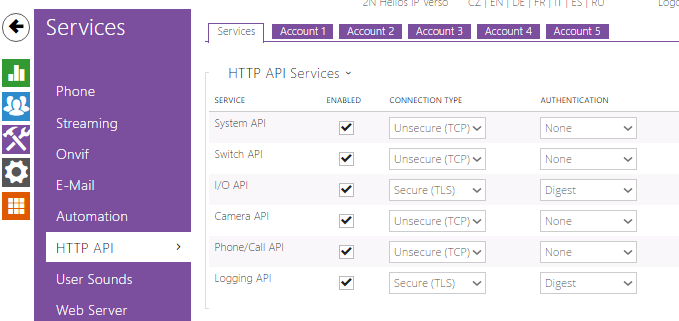 Sip Proxy üzerinden arama yapmak için:
http://Helios_IP_Adres/api/call/dial?number=HedefNumara
Örnek: http://10.10.6.130/api/call/dial?number=1140
Sip Proxy Olmadan Peer to Peer arama yapmak için:
http://Helios_IP_Adres/api/call/dial?number=sip:1234@Hedef_IP_Adresi
Örnek: http://10.10.6.130/api/call/dial?number=sip:1234@10.10.6.73
mevcut aramayı http ile kapatmak için öncelikle aramanın session numberını öğrenmek gerekir, örnekte olduğu gibi 5, ve daha sonra aşağıdaki ikinci komutla bu 5 nolu sesion sonlandırılırhttps://192.168.50.33/api/call/status{  "success" : true,  "result" : {    "sessions" : [      {        "session" : 5,        "direction" : "outgoing",        "state" : "connected"As next you can hangup that call:https://192.168.50.33/api/call/hangup?session=5&reason=normal{  "success" :